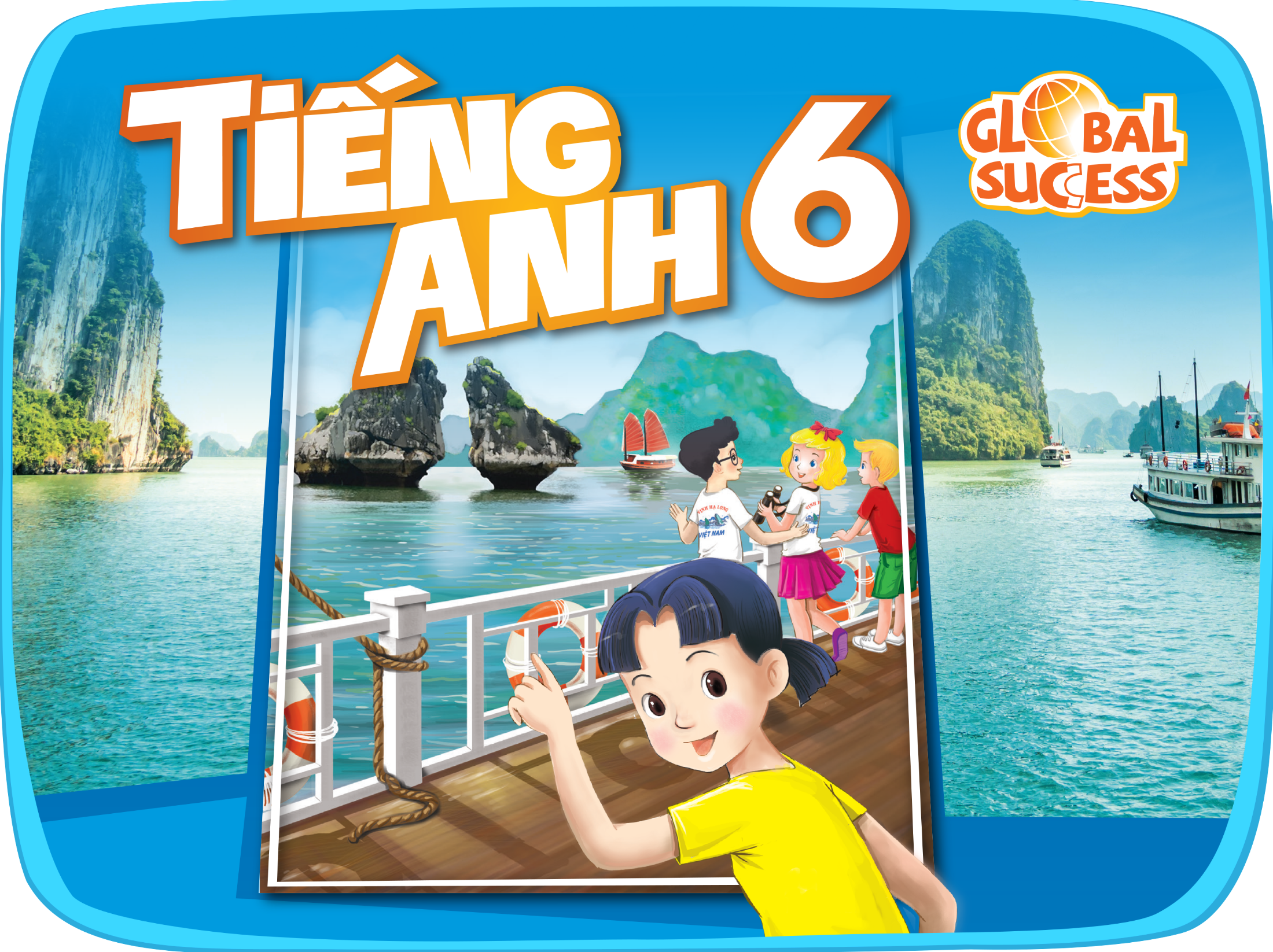 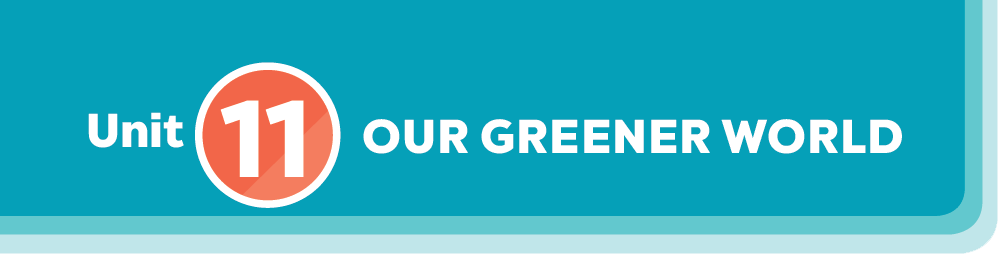 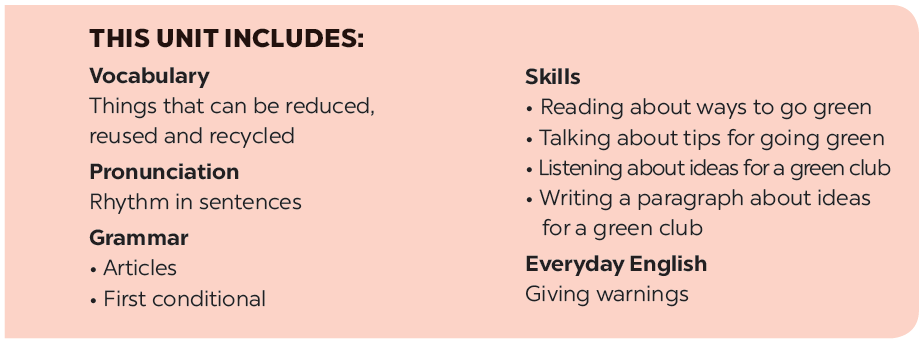 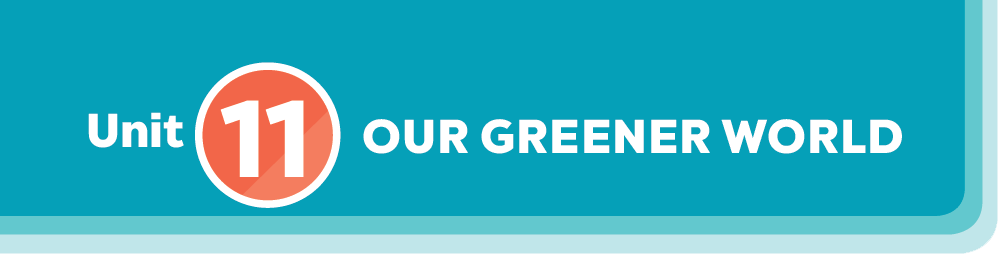 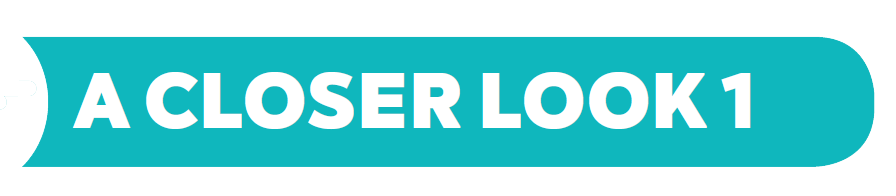 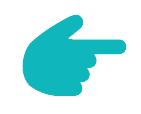 Vocabulary
Pronunciation
Rhythm in sentences
The three Rs stand for Reduce – Reuse – Recycle. Draw a line from a symbol in column A to its matching word in column B and its meaning in column C.
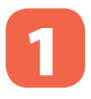 Listen to these sentences, then repeat. Pay attention to the bold syllables.
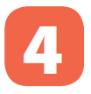 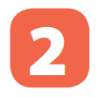 Write a word / phrase in the box under each picture.
Listen to the conversation. Pay attention to the bold syllables. Then practise the conversation with a classmate.
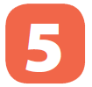 Work in pairs. Put the words from 2 into groups. Some words can belong to more than one group.
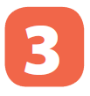 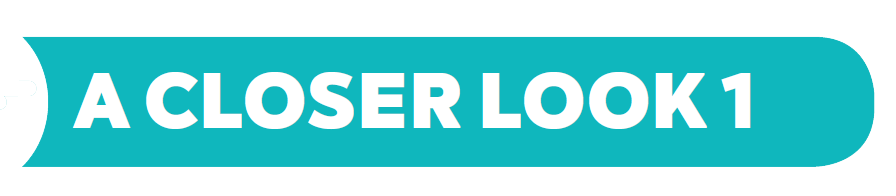 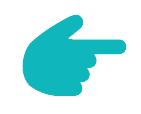 Vocabulary
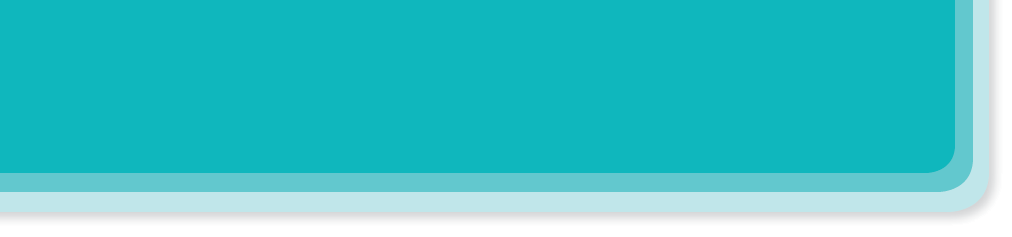 The three Rs stand for Reduce – Reuse – Recycle. Draw a line from a symbol in column A to its matching word in column B and its meaning in column C.
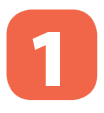 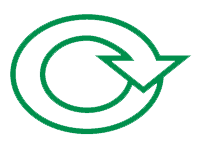 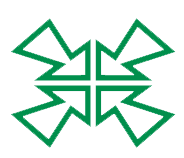 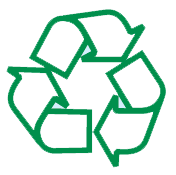 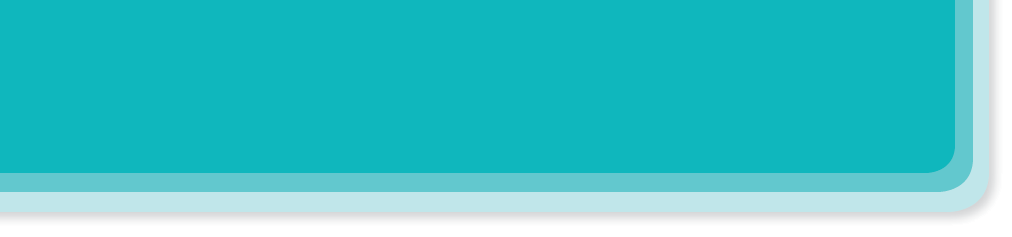 The three Rs stand for Reduce – Reuse – Recycle. Draw a line from a symbol in column A to its matching word in column B and its meaning in column C.
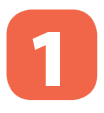 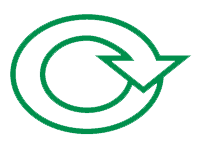 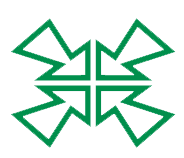 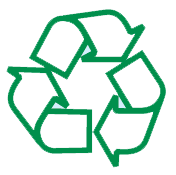 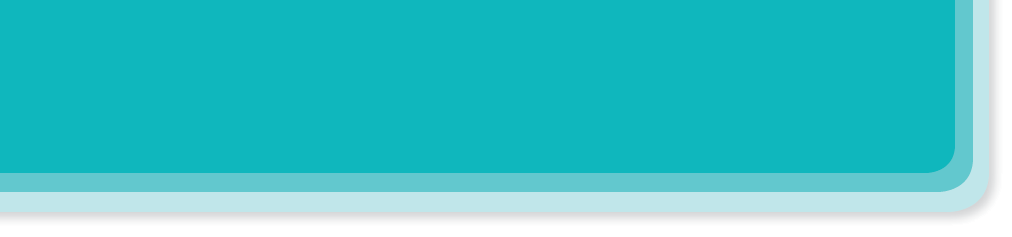 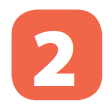 Write a word / phrase in the box under each picture.
rubbish
plastic bottle
glass
noise
plastic bag
paper
water
clothes
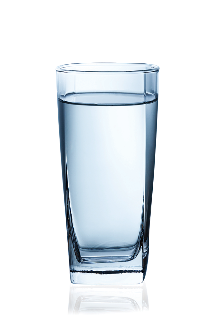 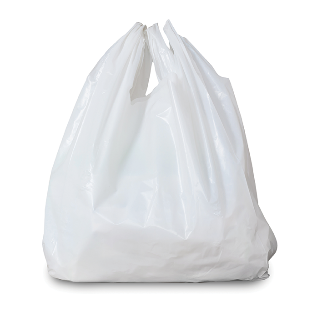 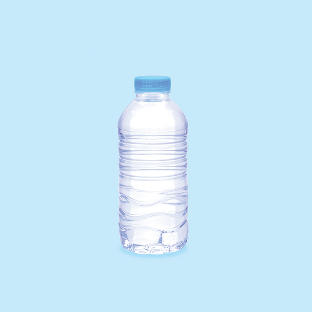 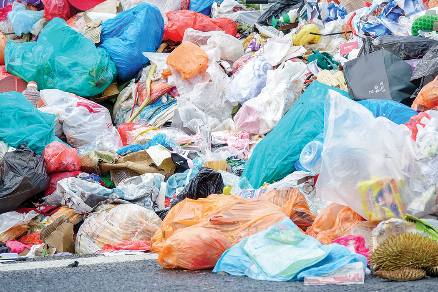 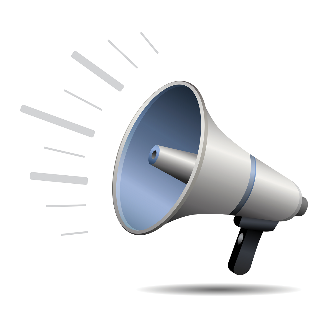 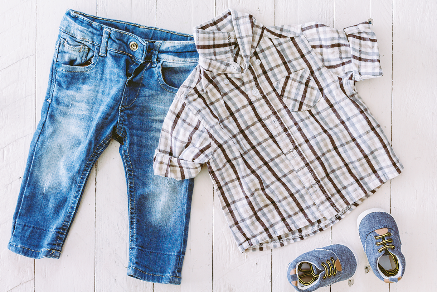 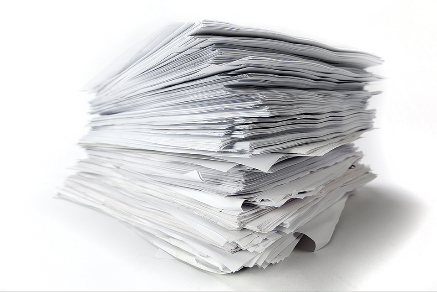 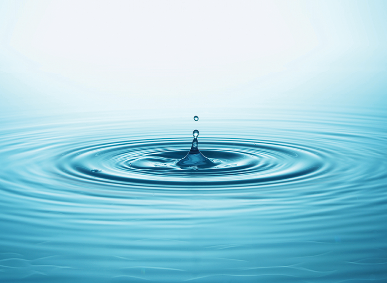 rubbish
plastic bottle
glass
noise
plastic bag
paper
water
clothes
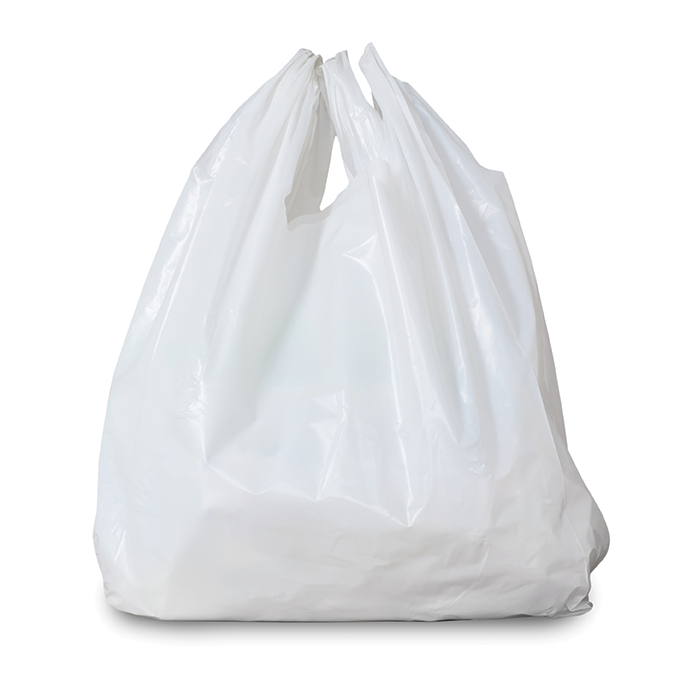 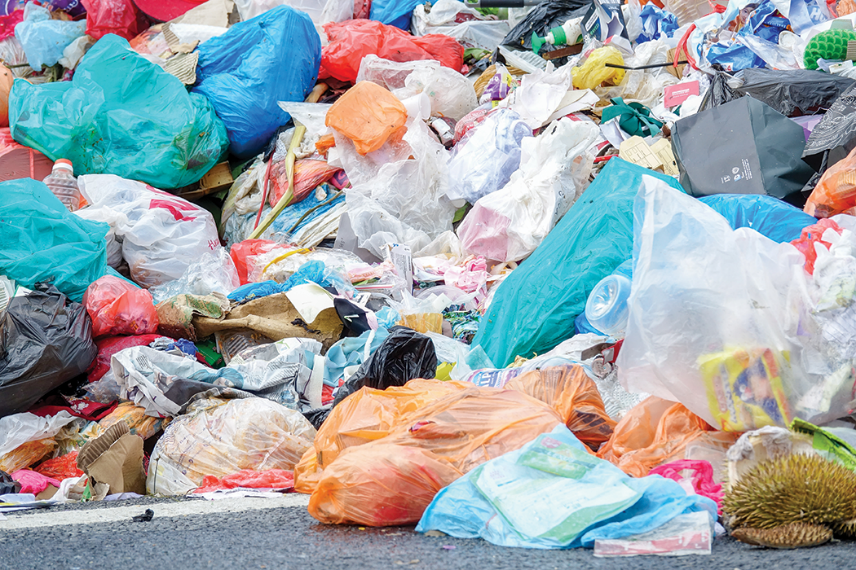 1. rubbish
2. plastic bag
1.
2.
rubbish
plastic bottle
glass
noise
plastic bag
paper
water
clothes
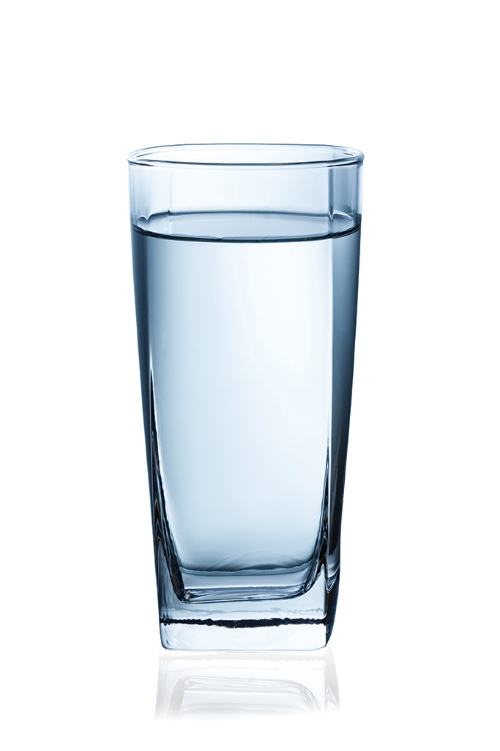 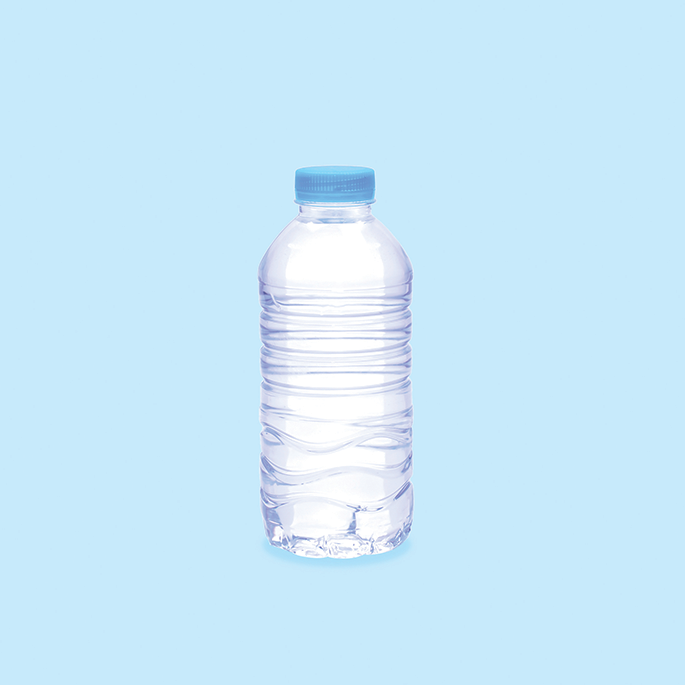 3. glass
4. plastic bottle
3.
4.
rubbish
plastic bottle
glass
noise
plastic bag
paper
water
clothes
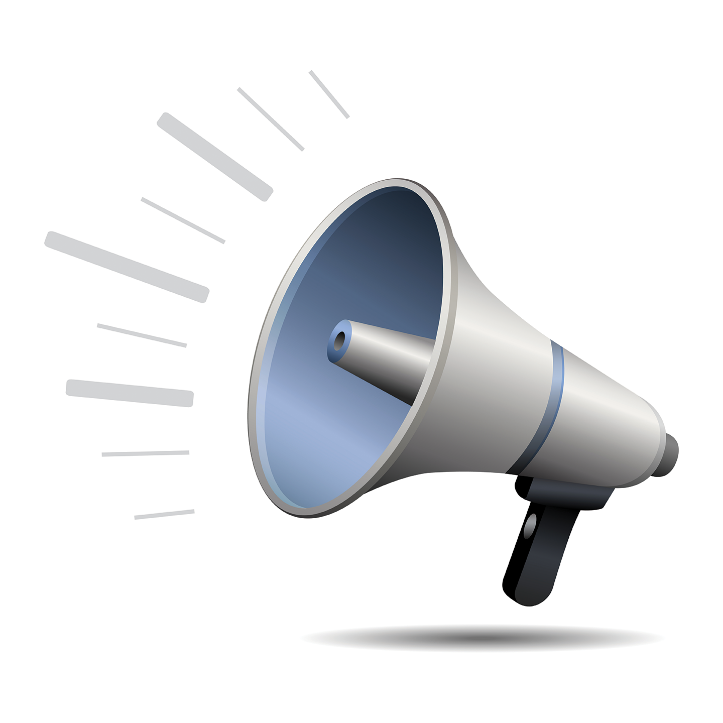 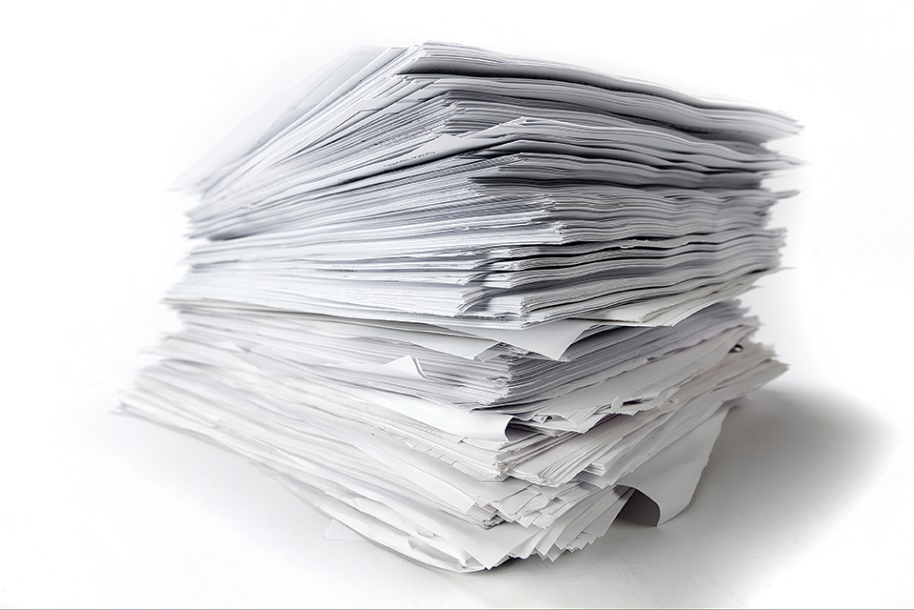 5. noise
6. paper
5.
6.
rubbish
plastic bottle
glass
noise
plastic bag
paper
water
clothes
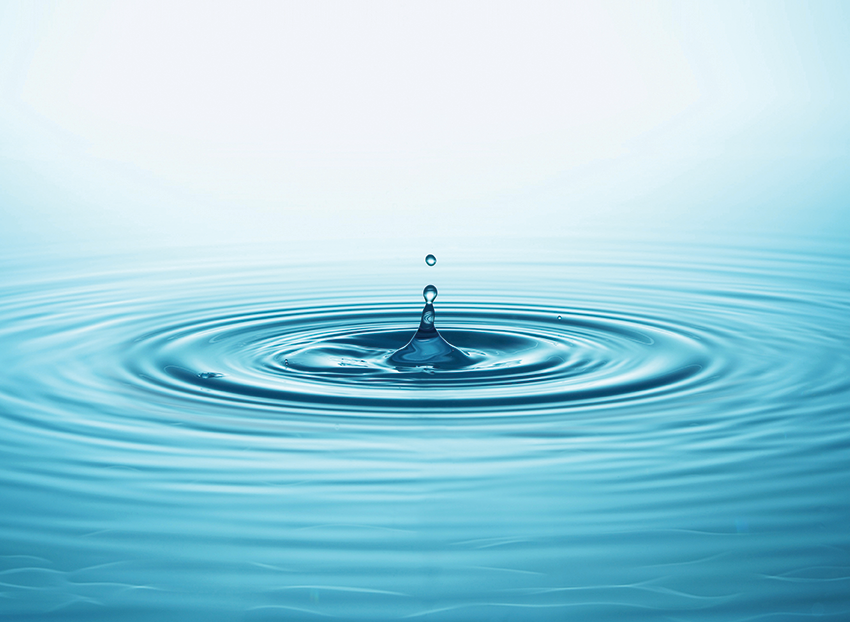 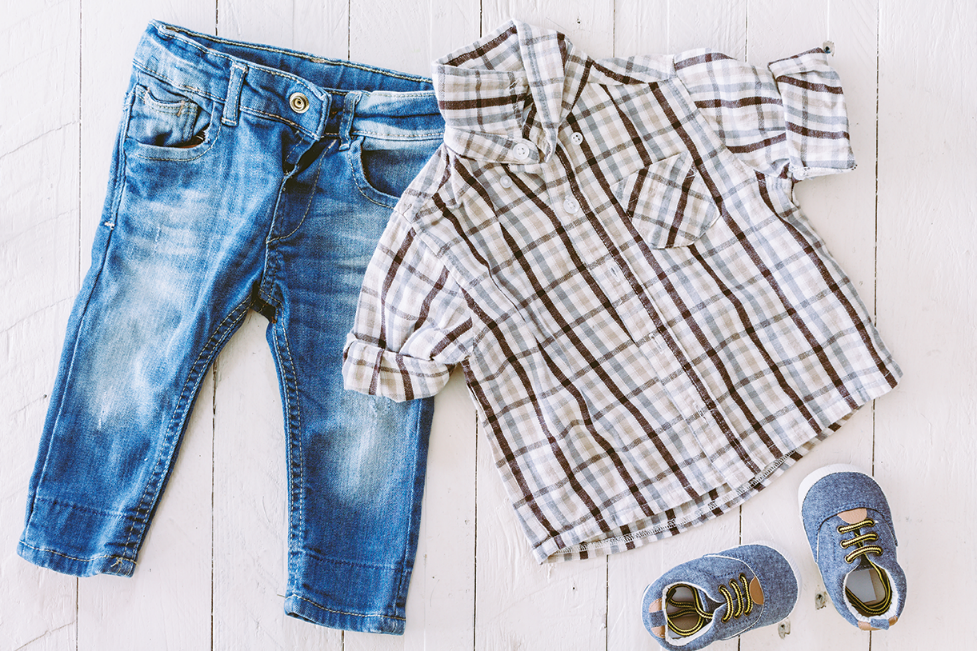 7. water
8. clothes
7.
8.
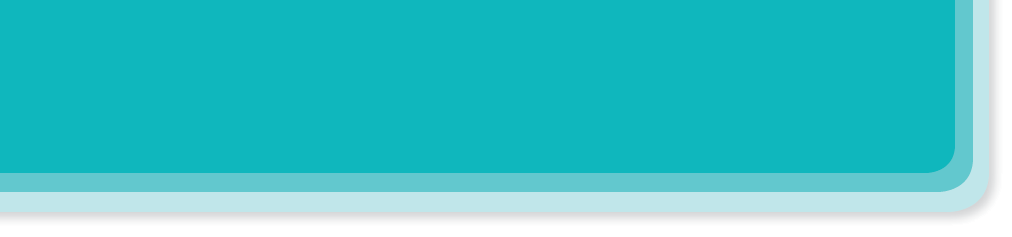 Work in pairs. Put the words from 2 into groups. Some words can belong to more than one group.
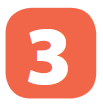 rubbish
plastic bottle
glass
noise
plastic bag
paper
water
clothes
rubbish
plastic bag
rubbish
plastic bag
glass
plastic bag
noise
plastic bottle
glass
plastic bottle
paper
plastic bottle
paper
water
paper
water
clothes
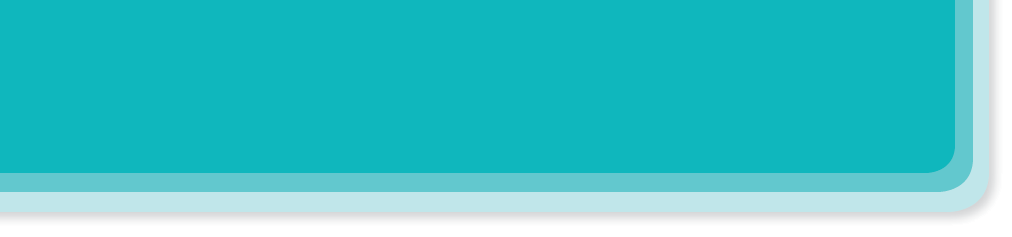 Work in pairs. Put the words from 2 into groups. Some words can belong to more than one group.
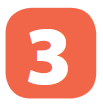 rubbish
plastic bag
rubbish
plastic bag
glass
plastic bag
noise
plastic bottle
glass
plastic bottle
paper
plastic bottle
paper
water
paper
water
clothes
Can you add more words to each group?
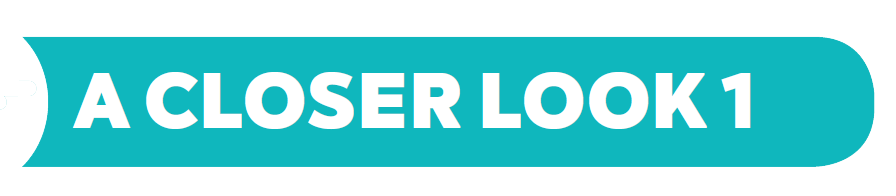 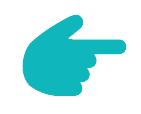 Pronunciation
Rhythm in sentences
In a sentence, the stressed and unstressed syllables combine to make rhythm.
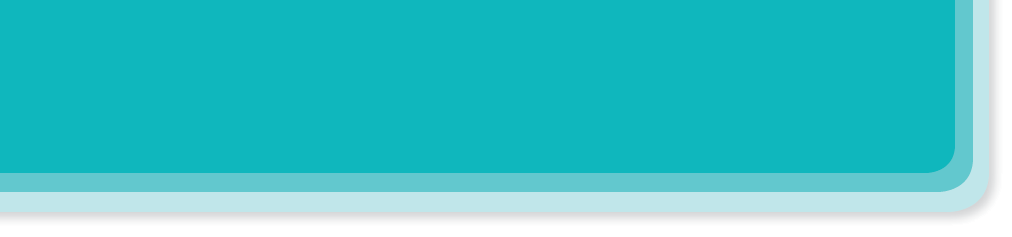 Listen to these sentences, then repeat. 
Pay attention to the bold syllables.
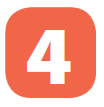 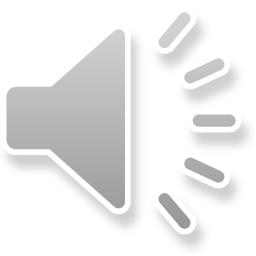 If you cycle, it’ll help the Earth.
1.
2.
Water is good for your body.
The students are planting trees in the garden.
3.
Is it better to use paper bags?
4.
5.
We are happy to walk to school.
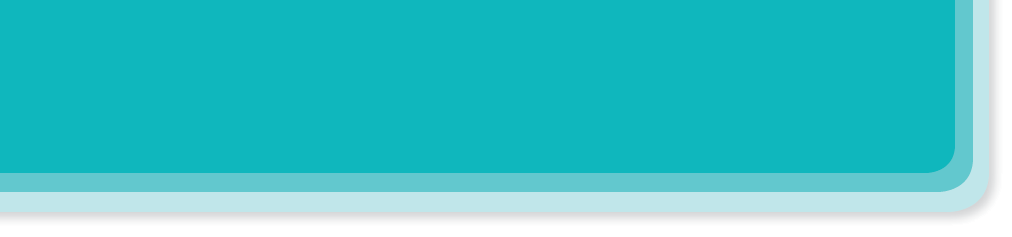 Listen to the conversation. Pay attention to the bold syllables. Then practise the conversation with a classmate.
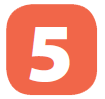 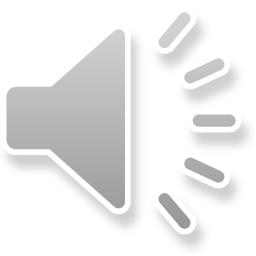 Vy: What are you doing?
Mi: I’m writing an article about going green.
Vy: Great! I’m writing a poem about the 3Rs.
Mi: Let me read it.
Vy: I’m still writing. Wait for a minute.
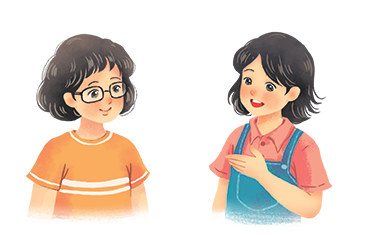 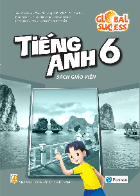 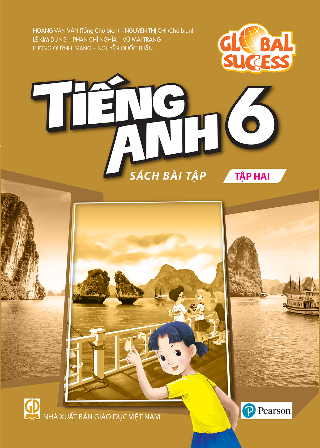 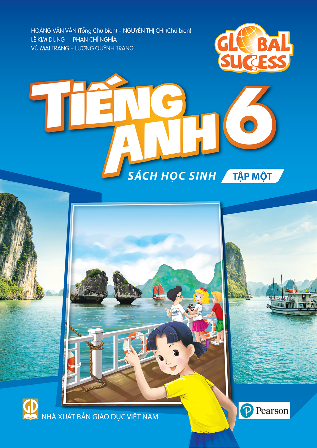 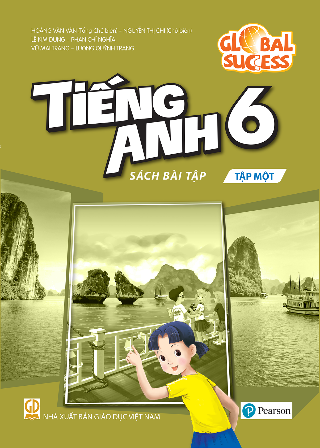 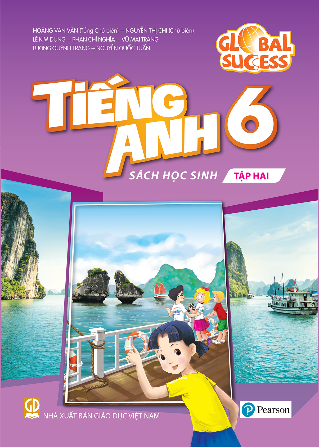 Website: hoclieu.vn
Fanpage: facebook.com/www.tienganhglobalsuccess.vn/